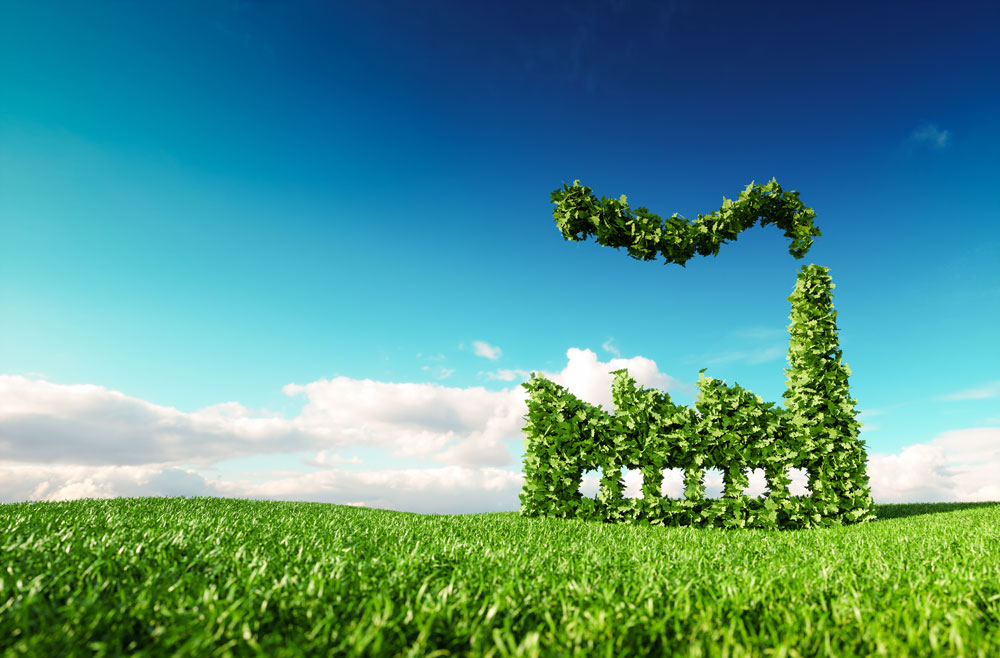 CORSO DI DIRITTO EUROPEO DELL’AMBIENTE
BIOGAS
UNA RISORSA IMPORTANTE?
BERNARDINELLO GIACOMO
LISSANDRINI NICOLÒ
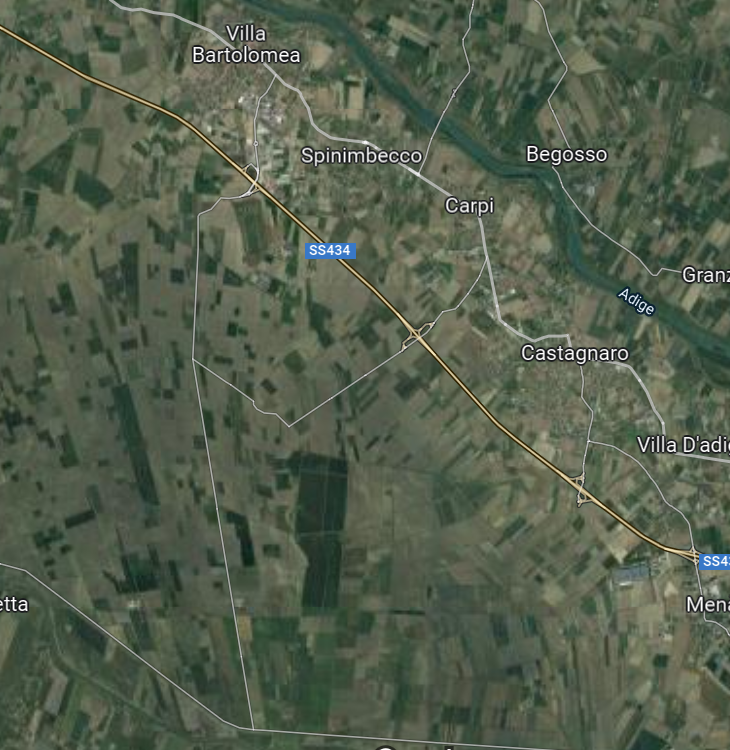 Perché parlare di biogas?
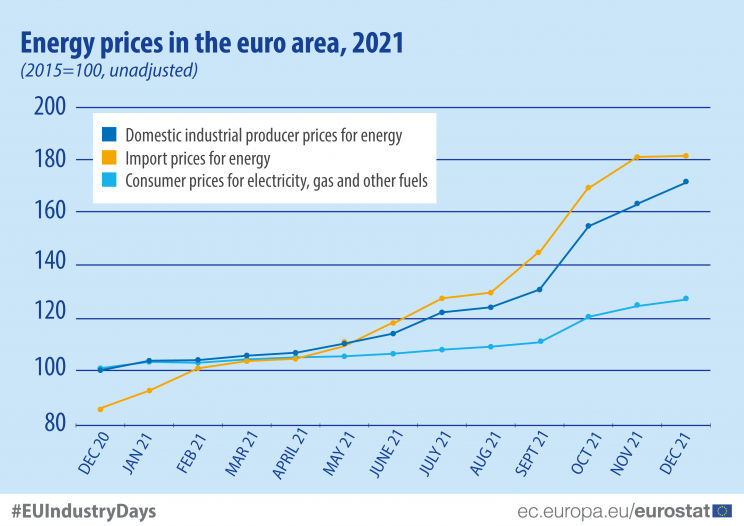 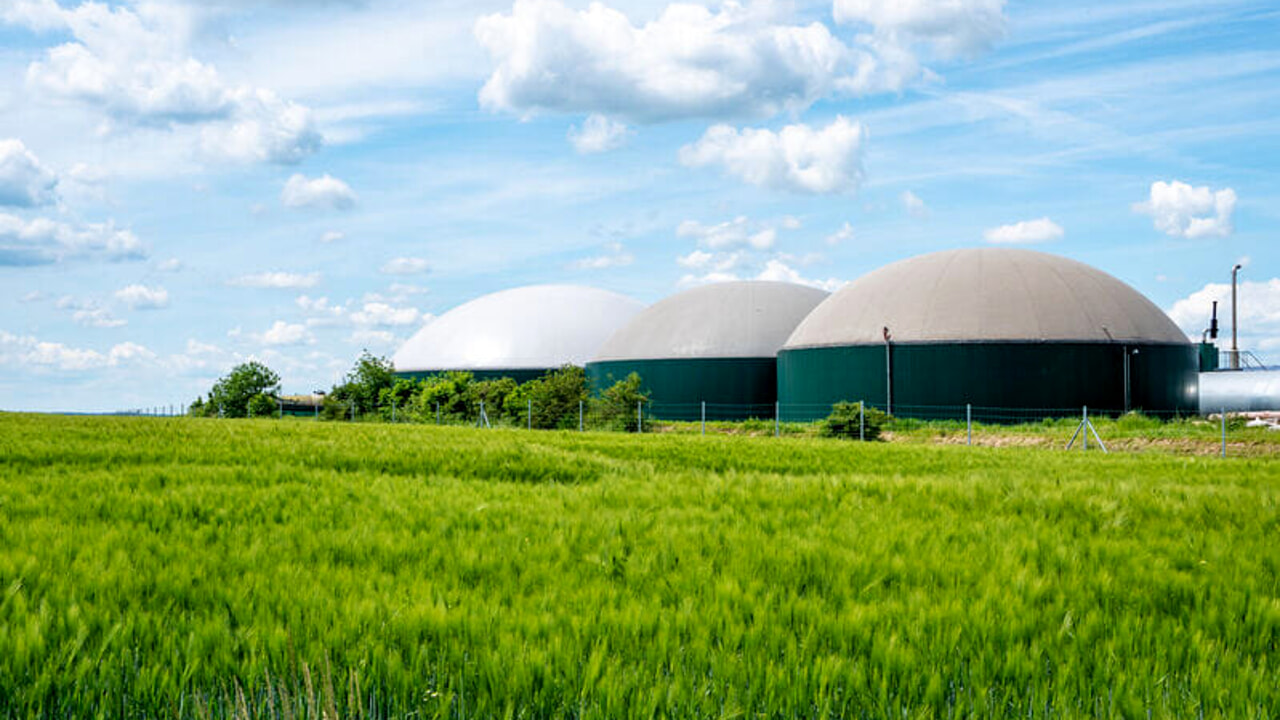 Perché gli impianti che producono biogas possono essere una risposta interessante?
Un impianto di cogenerazione alimentato a biogas produce energia elettrica e termica

Offre un modo per sfruttare economicamente materiali considerati “di scarto”
Cosa sono le biomasse?
Il DLgs 387/03, art. 2, comma 1, lettera a definisce le BIOMASSE come “la parte biodegradabile dei prodotti residui provenienti dall’agricoltura (comprendente sostanze animali e vegetali) e dalla silvicoltura e da industrie connesse, nonchè la parte biodegradabile dei rifiuti industriali e urbani”.
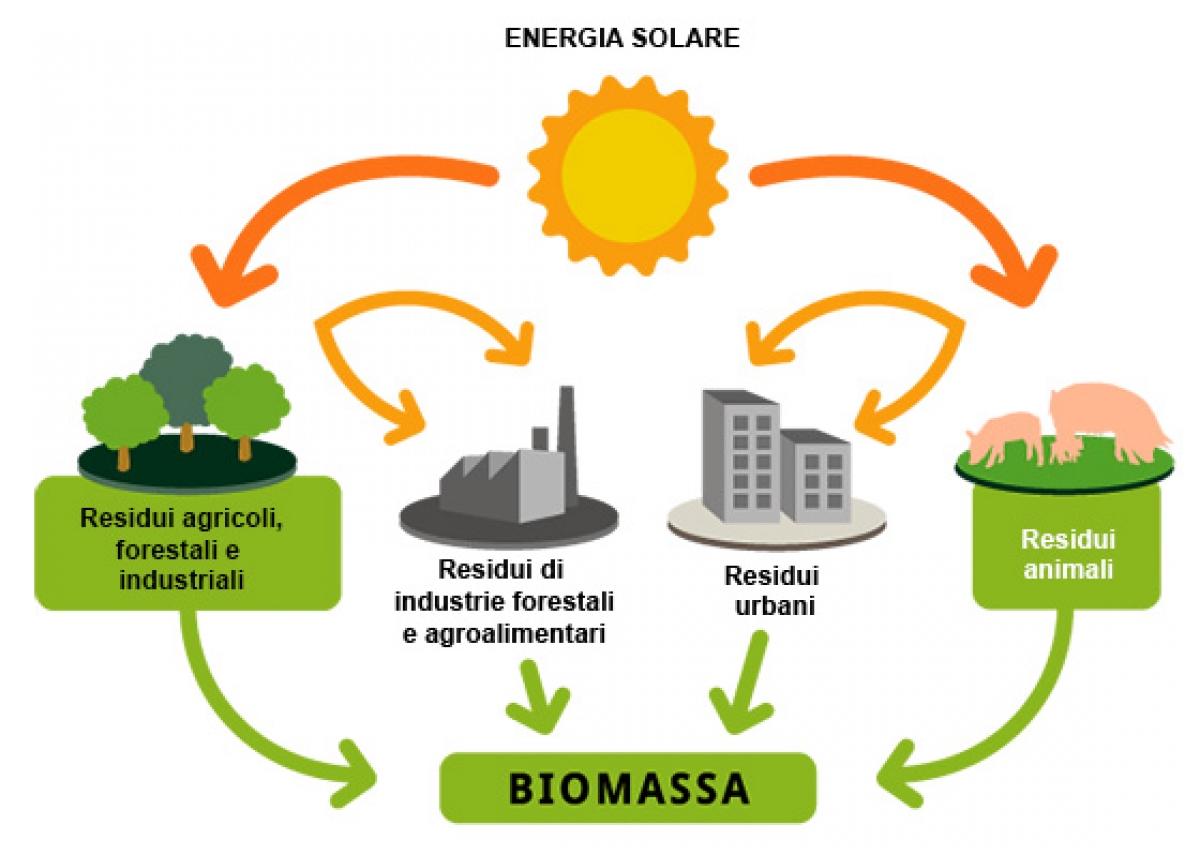 Il ciclo virtuoso del biogas
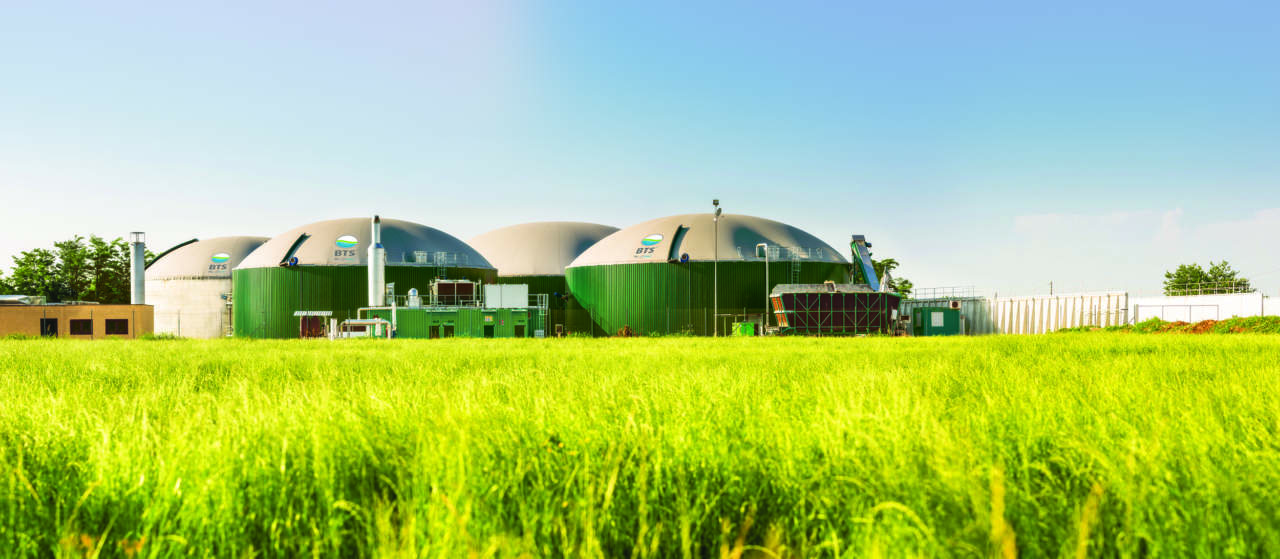 Il Decreto Ministeriale 6 luglio 2012 definisce le modalità di incentivazione della produzione di energia elettrica da impianti alimentati da fonti rinnovabili.
In base a quest’ultima normativa gli impianti a biogas vengono classificati in tre categorie, e a seconda della classe di appartenenza varia la regolamentazione sulle distanze da attività e centri abitati:
impianti di classe 1, gli impianti fino a 249 kW, che devono distare almeno 15 metri da confini, 50 metri da case sparse e 100 metri da nuclei abitati
impianti di classe 2, gli impianti di potenza tra 249 e 999, che devono essere dislocati ad almeno 20 metri da confini, 100 metri da case sparse e 200 metri da nuclei abitati
impianti di classe 3, gli impianti sopra 1.000 kW, che devono distare almeno 25 metri da confini, 150 metri da case sparse e 300 metri da nuclei abitati.
Quali sono le matrici per gli impianti a biogas?
I materiali impiegabili negli impianti a biogas sono classificabili a livello generale secondo quanto specificato dal Testo Unico Ambientale, il D.lgs. 152/2006: 
 RIFIUTI (art. 183); secondo la normativa comunitaria (Dir. 2008/98/CE) un rifiuto è «qualsiasi sostanza od oggetto di cui il detentore si disfi o abbia l'intenzione o abbia l'obbligo di disfarsi». 
SOTTOPRODOTTI (art. 184bis); è un materiale che è originato in un processo non destinato alla sua produzione, ha una certezza di reimpiego da parte del produttore o di terzi, non necessita di trattamenti per essere utilizzato se non quelli della normale pratica industriale e non porta ad impatti complessivi negativi sull’ambiente e la salute.
 PRODOTTI, ovvero materiali originati in un processo specificatamente destinato alla loro produzione. In linea puramente teorica è possibile utilizzare qualsiasi prodotto alimentare commerciale, acquistato regolarmente e non deteriorato, scaduto, danneggiato.
Nel nostro Paese risultano attivi oltre 2.100 impianti a biogas (2019), con una produzione totale che copre poco meno del 6% del fabbisogno energetico nazionale stando ai Dati Generali Terna sui consumi energetici in Italia nel 2019. Guardando alla distribuzione regionale delle centrali a biomasse in Italia, occupano il podio Lombardia, Veneto ed Emilia Romagna.
Da biogas a biometano
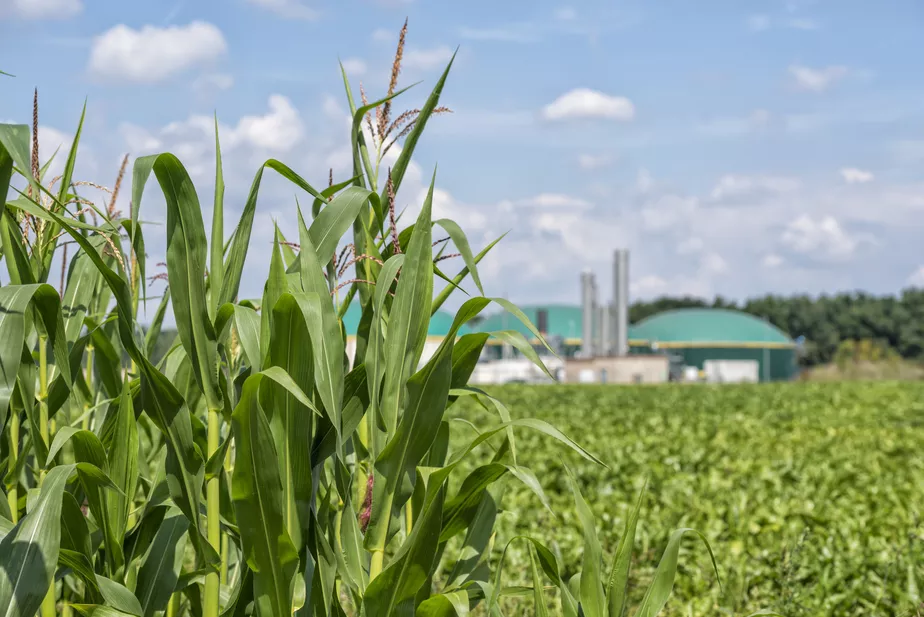 I vantaggi
il biometano può svolgere un ruolo rilevante nella riduzione dell’uso dei combustibili fossili, principale fonte di emissione dei gas climalteranti, e di conseguenza nel contrasto alla crisi climatica
il biogas e il biometano consentono di valorizzare come energia e non disperdere nell’ambiente dei materiali organici, quali effluenti zootecnici, residui colturali, scarti dell’agroindustria
il digestato, residuo della produzione, è un materiale ricco di sostanze nutritive per le piante, che può essere impiegato per restituire fertilità ai terreni
la produzione di biometano può anche favorire la rimessa a coltura di terreni agricoli abbandonati (normalmente perché non producevano abbastanza reddito)
l’esistente infrastruttura di trasporto e distribuzione del gas naturale può essere utilizzata per la fornitura del biometano al consumatore finale
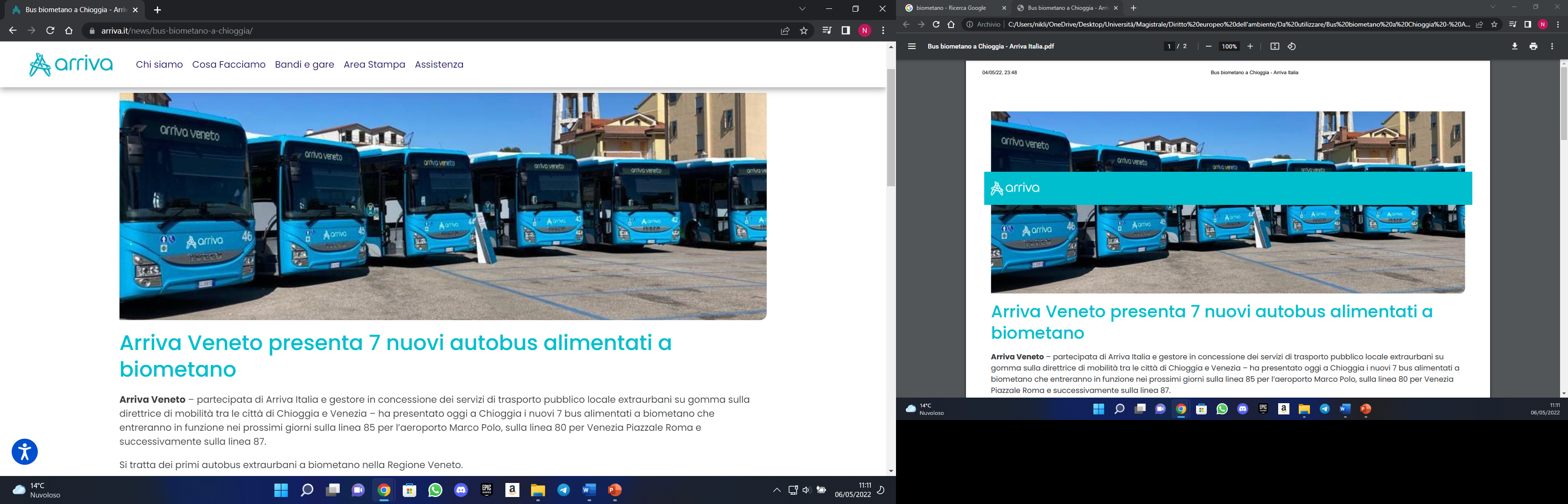 https://chioggia.indiretta.news/24/2022/04/28/video/ecologiche-e-utili-ecco-le-nuove-linee-a-biometano-142931/
Gli svantaggi
Gli svantaggi (2)
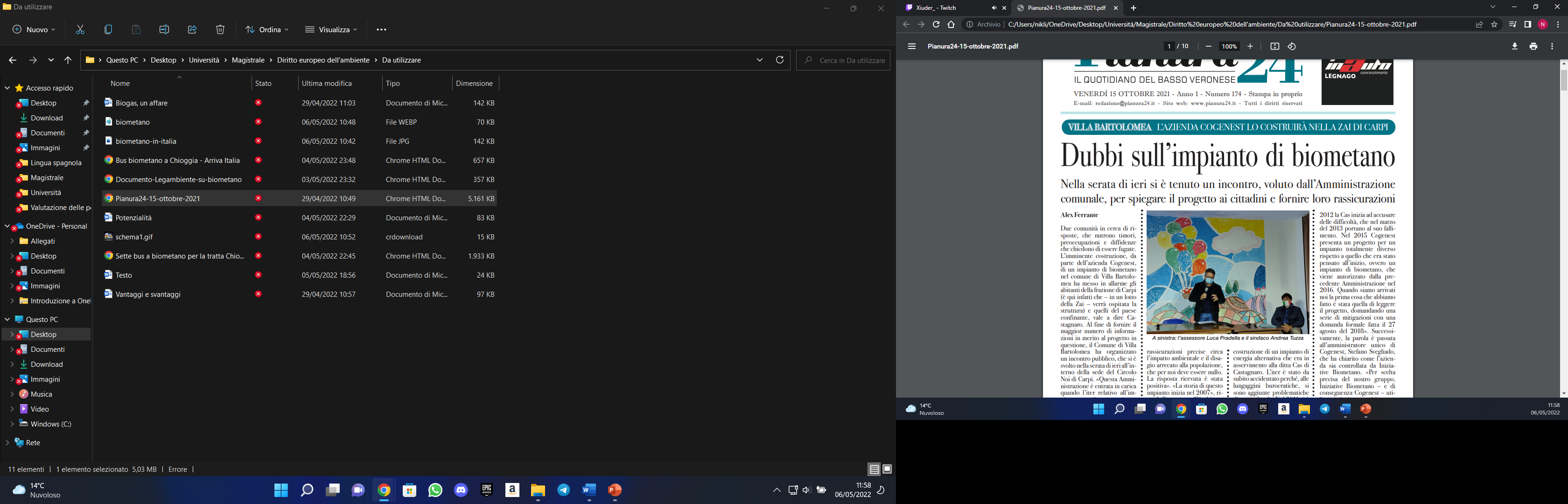 Processi partecipativi e di informazione poco efficienti
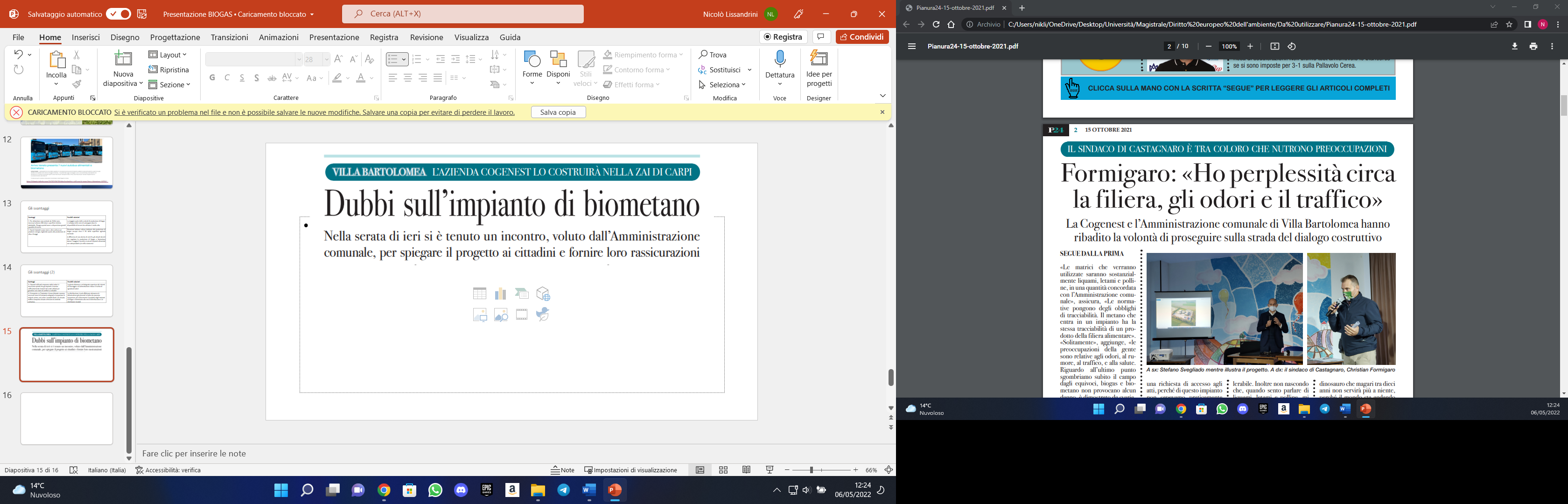 Pianura 24 - 15/10/2021
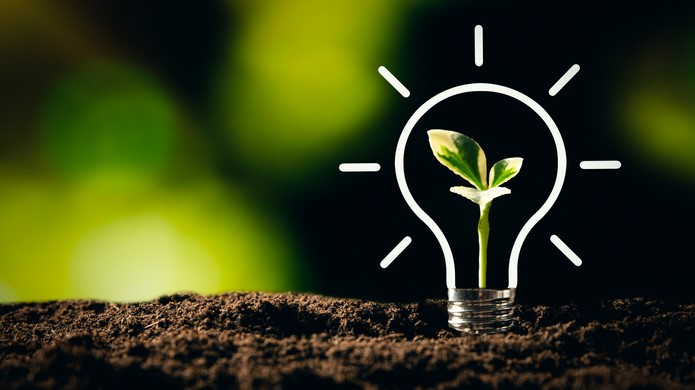 Potenzialità
Nell’ambito europeo possiamo evidenziare un trend in forte crescita del biometano (dati EBA): 
-nel 2020 la produzione è ammontata a 133 milioni metri cubi con 18 impianti di biometano e 35.000 tonnellate di biometano immesse al consumo;
-entro il 2030 si potrebbe arrivare a produrre almeno 34 miliardi di metri cubi di gas rinnovabile (10% della domanda totale di gas dell’UE);
-entro il 2050 l’industria del biometano potrebbe coprire il 30-40% della domanda di gas dell’UE.

In Italia sono operativi circa 2.100 impianti di biogas. Potenzialmente il nostro Paese potrebbe produrre al 2030 fino a 8,5 miliardi di metri cubi di biometano, pari a circa il 12-13% dell’attuale fabbisogno annuo di gas naturale (dati CIB).